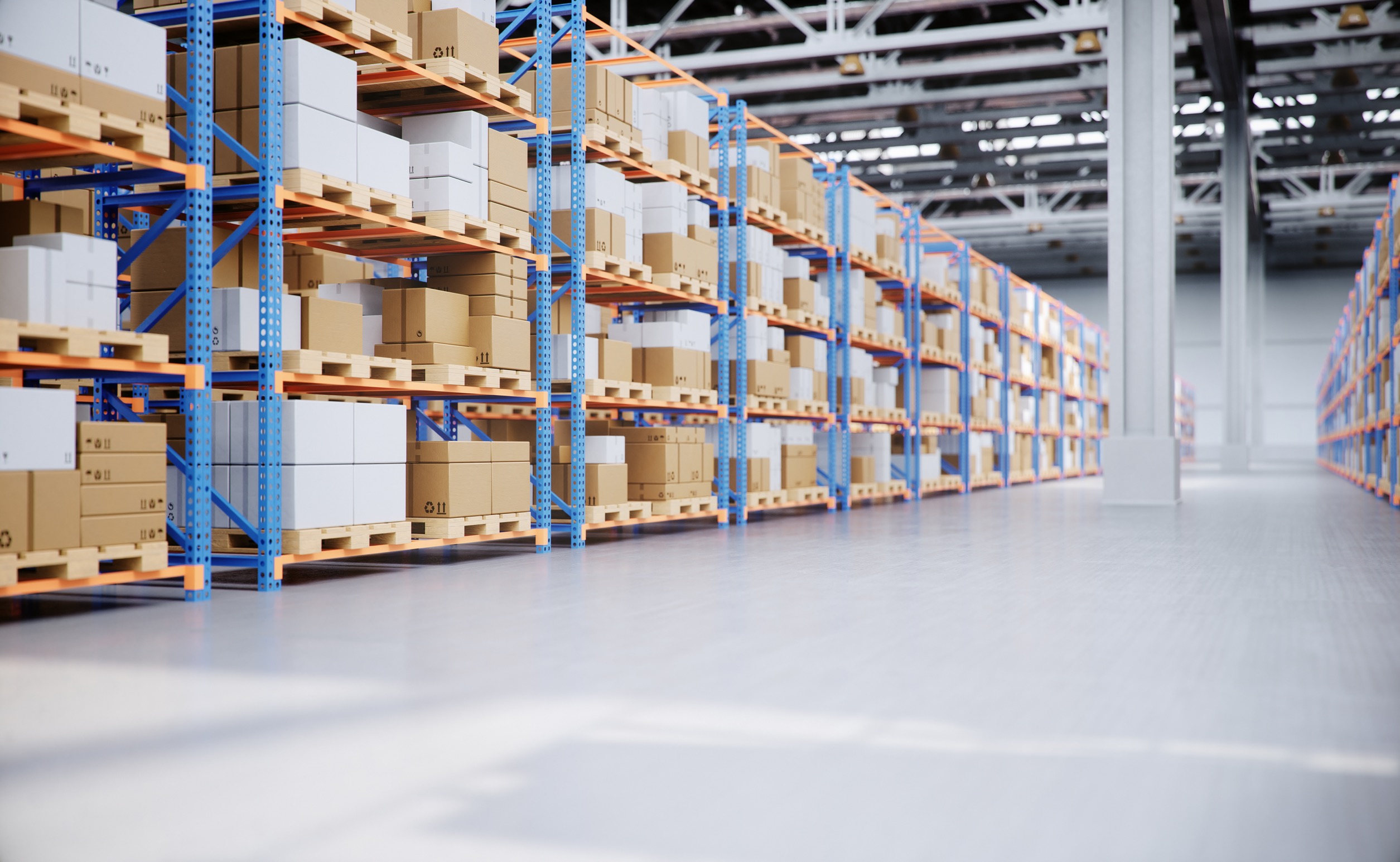 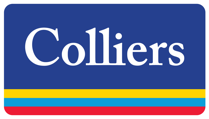 January 2022
Maximizing Warehouse Capacity
Colliers Supply Chain Solutions
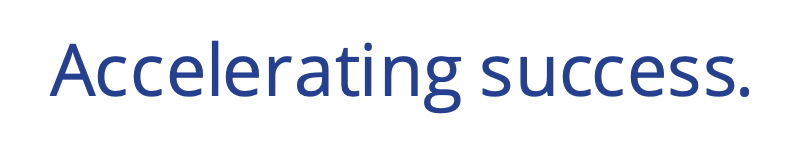 [Speaker Notes: Colliers Campus Deck Outline (Slides):
Welcome to Colliers (with an interchangeable campus /university logo)
Meet the team/presenter’s slide
Who we are/History of Colliers
Map of our geographic presence
Focus areas of our business
D&I and our culture 
Community involvement/social impact
Campus Specific Programs we are speaking to – interns, Co-Ops, and full time (can add program placeholders for time being)
Recruitment process timeline
Join our Talent Community today/Follow up Email/Site URL]
Warehouse Vacancy at Historical Low
Class A Warehouse Rent (NET) & Vacancy
3Q 2021 Warehouse Vacancy Rates Top/Bottom 10 Markets by Metro Area
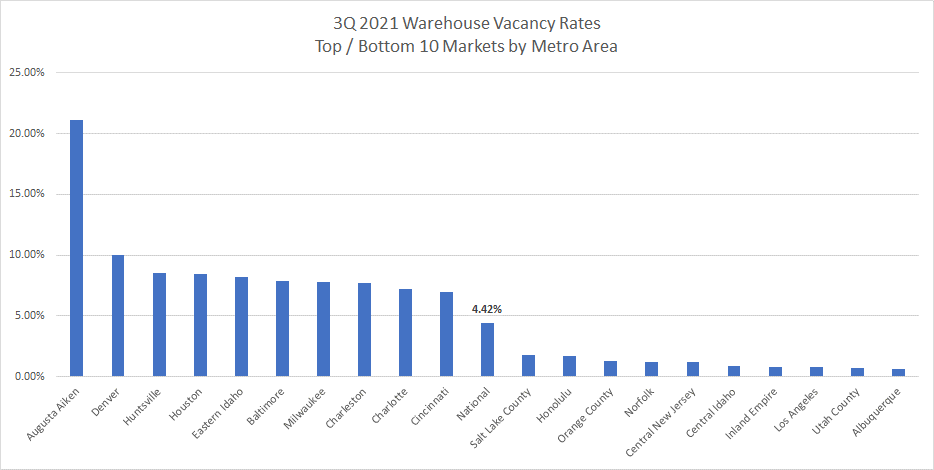 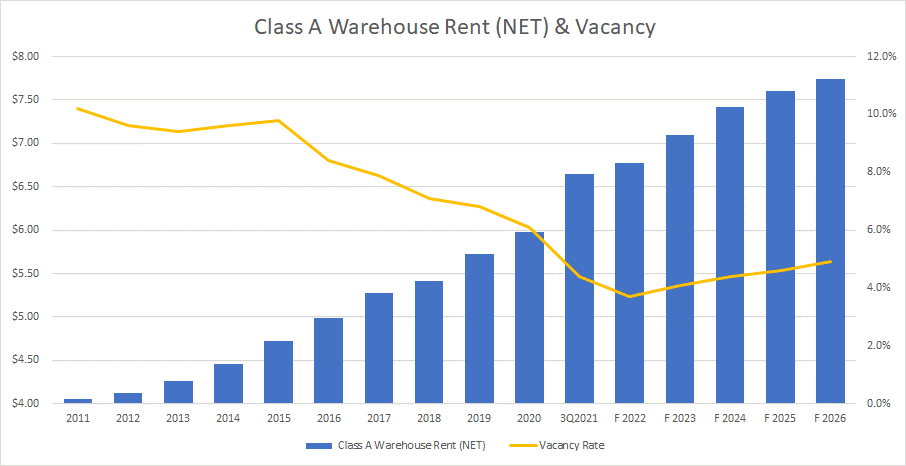 Source: Colliers
Source: Colliers
Facility relocation no longer an easy option
Rising rent, decreasing capacity
Build-to-Suit capacity already spoken for
Optimized space utilization a “new coin in the realm”
Colliers  |  Maximizing Warehouse Capacity
2
An Age-Old ProblemWarehouse Space Constraints
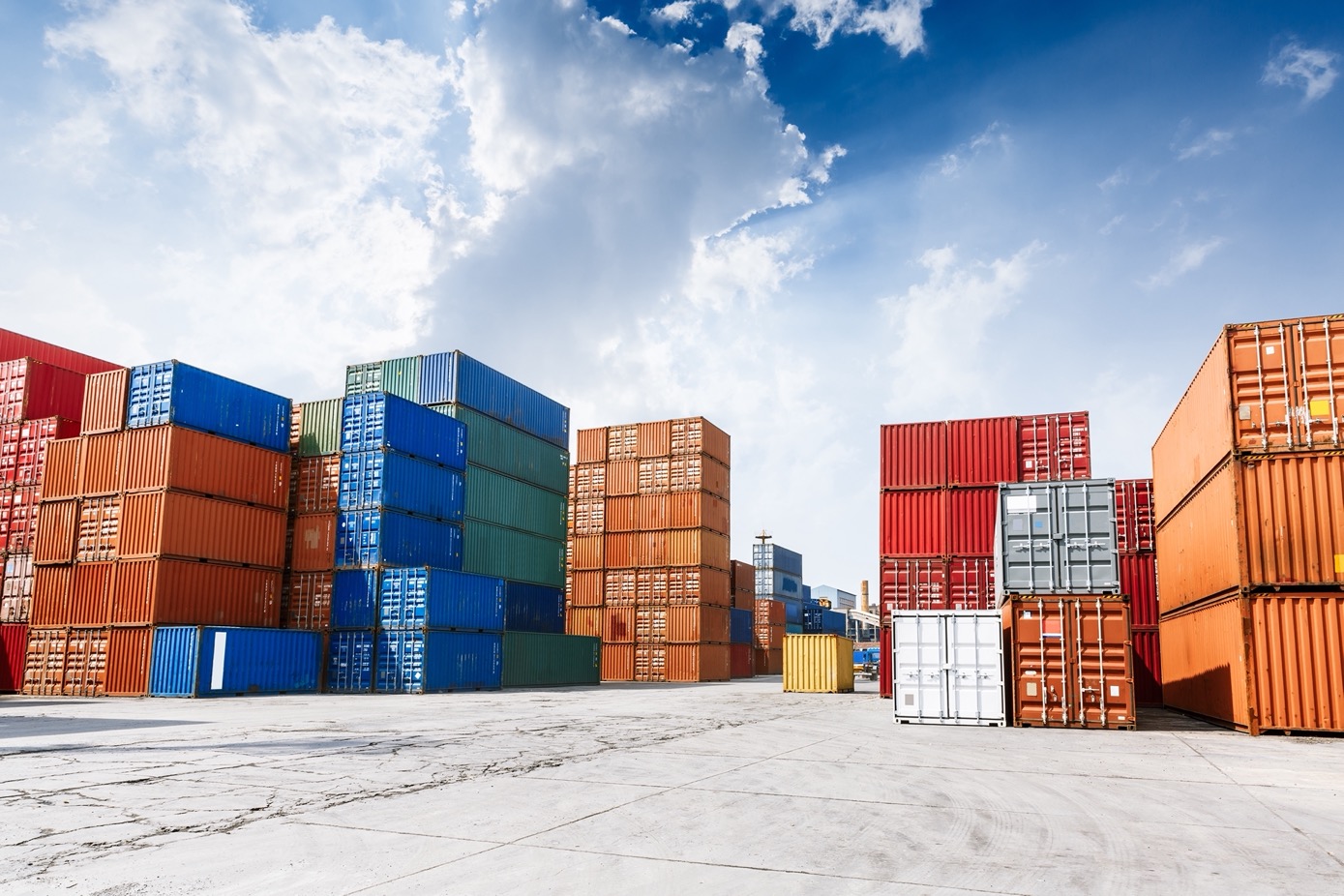 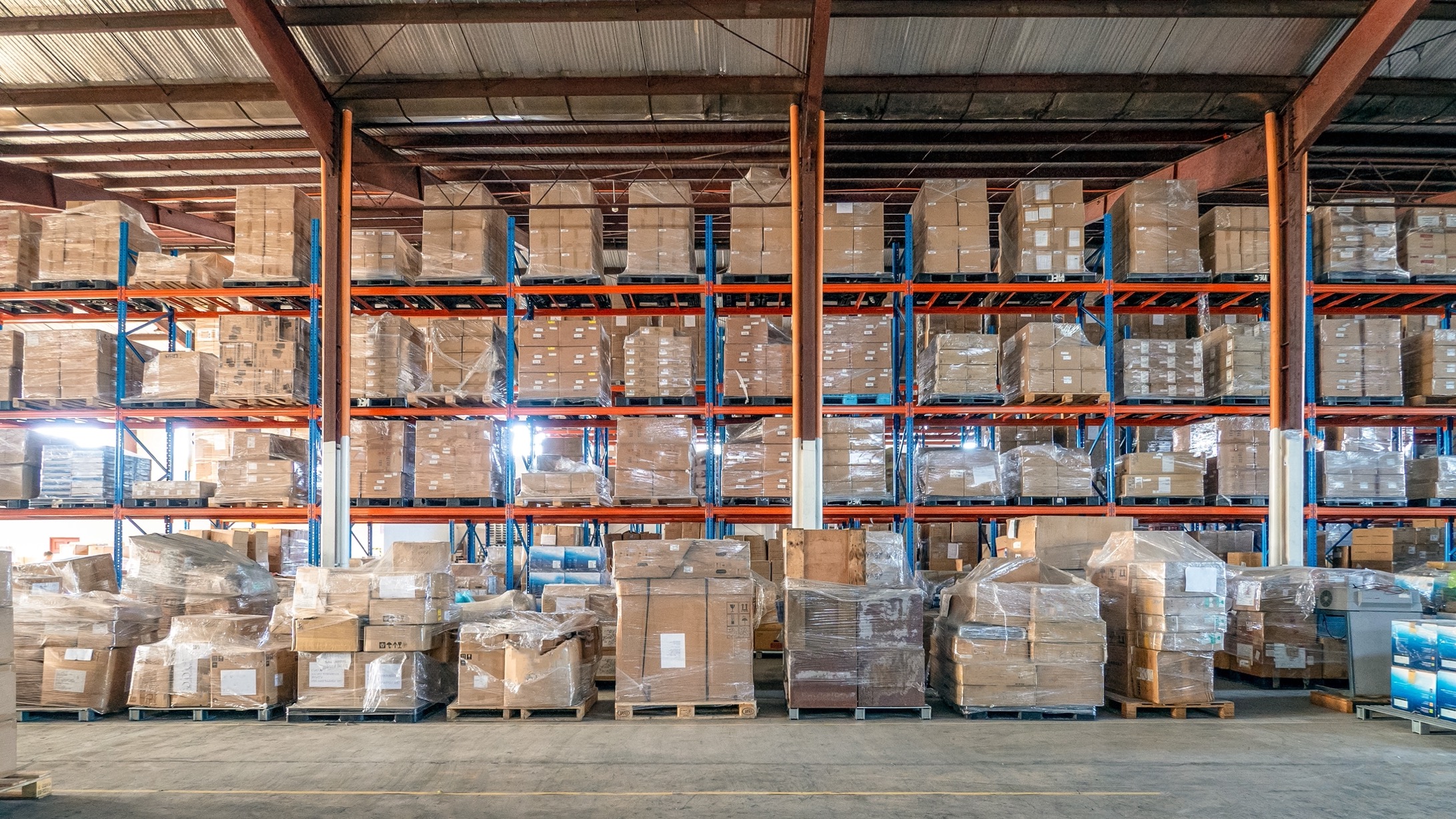 Warehouse Overflow
#1 complaint by supply chain managers
Rarely resolved the right way
Creates safety and inventory control risk
Common Solutions
Storage trailers
Storage containers
Lease extensions
Expansion to a larger facility
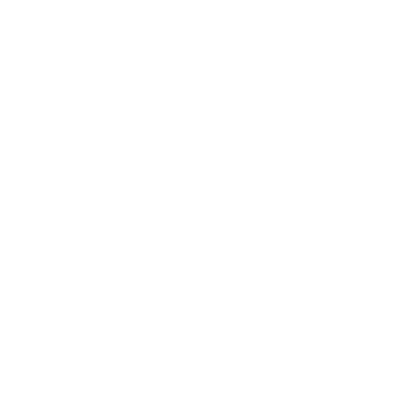 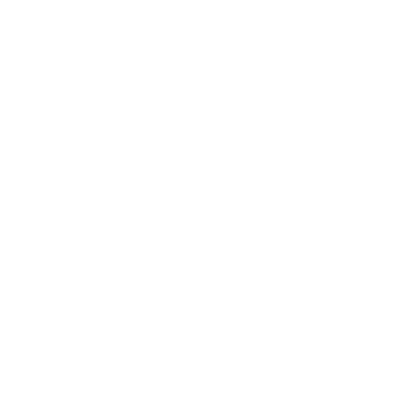 Colliers  |  Maximizing Warehouse Capacity
3
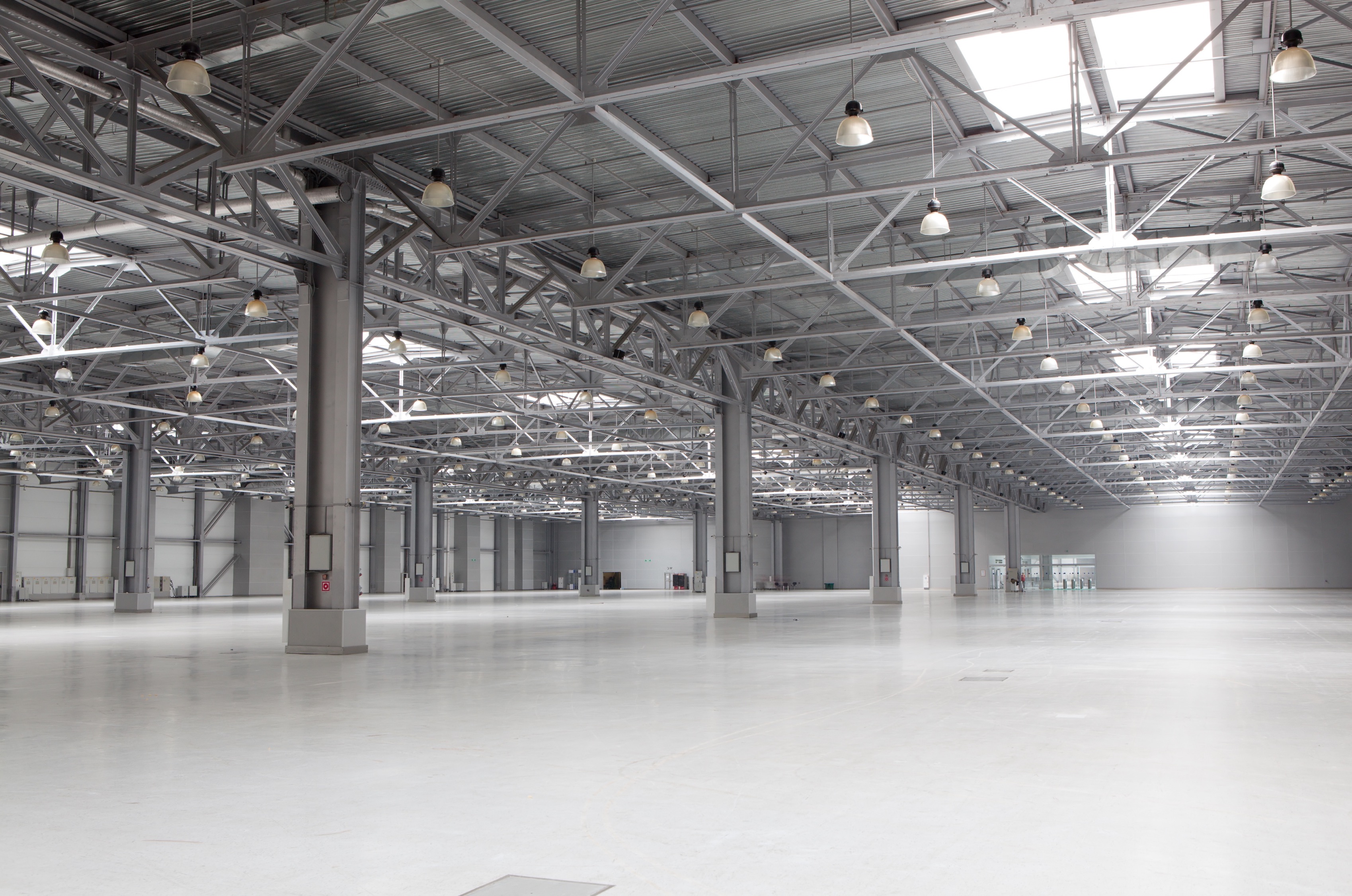 Potential Solutions
Inventory Right-Sizing
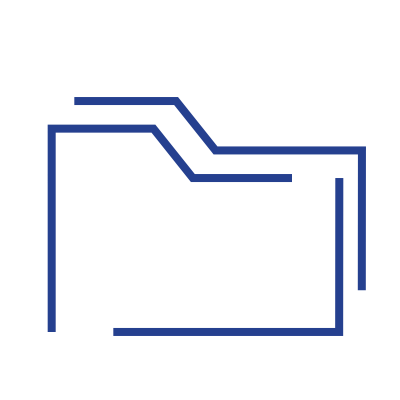 Alternatives vary in terms of cost, implementation difficulty, time to completion and warehouse capacity lift
Most options can be funded via OPEX vs. CAPEX
Most options do not require technical / engineering capability
Increased 
Warehouse
Capacity
Flex Warehousing
Warehouse Upfitting / Retrofitting
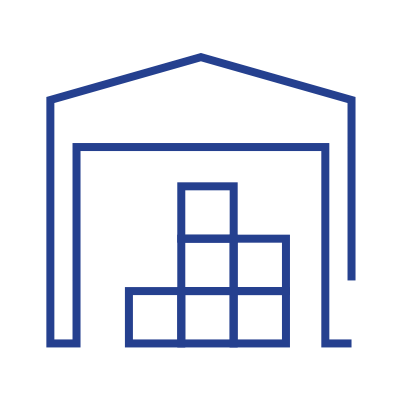 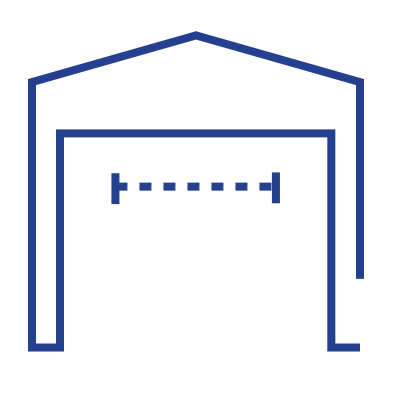 Modular Warehouses
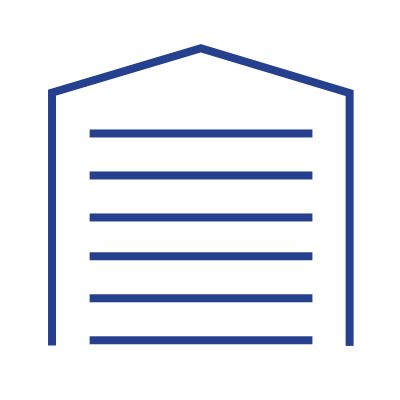 Colliers  |  Maximizing Warehouse Capacity
4
Inventory Management OptionsTactical & Strategic
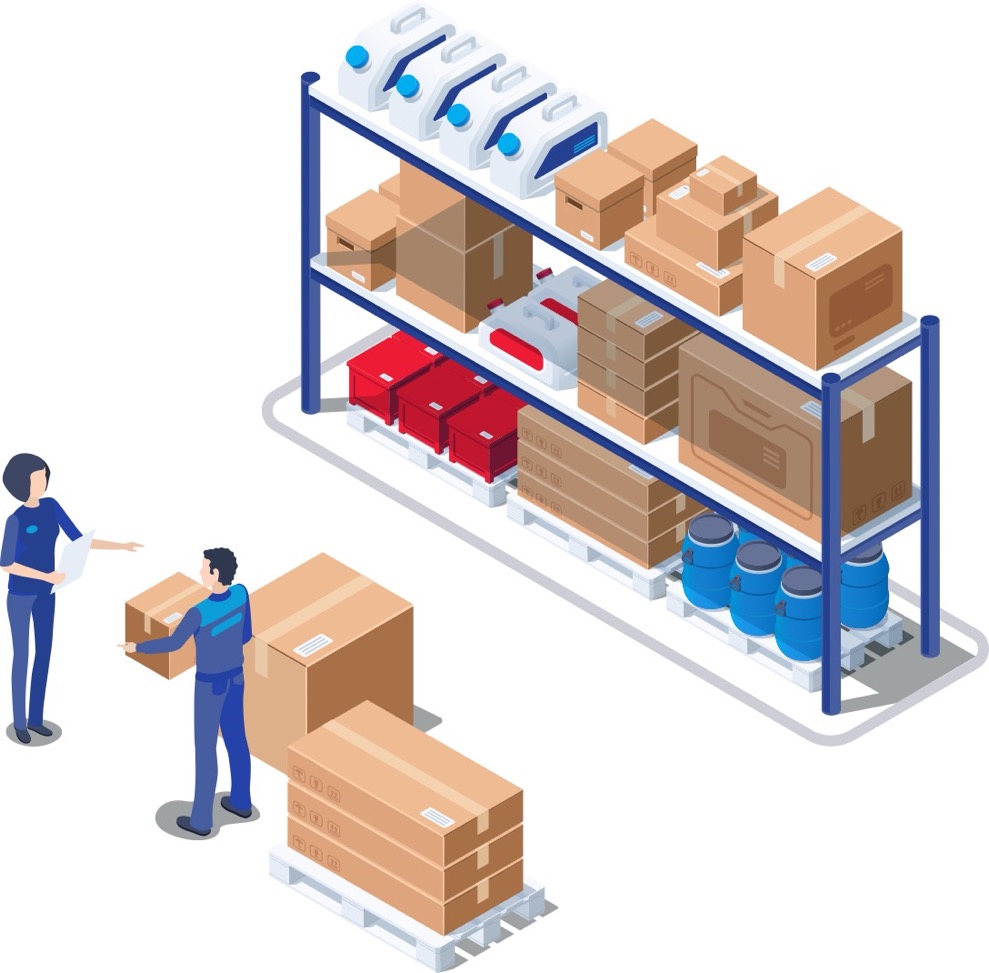 “We are out of space….”
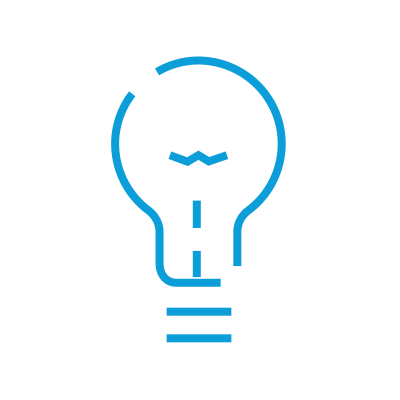 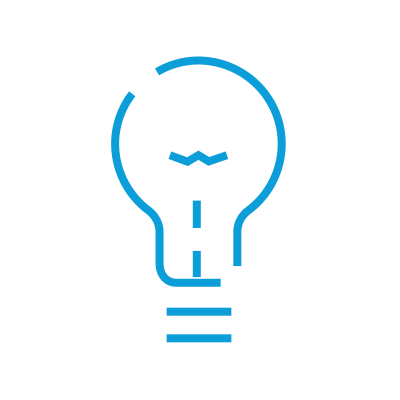 (Tactical)Solution Alternatives 
Remove obsolete and non-sellable inventory
Quarterly inventory write-downs
Balance inventory supply with demand
“You’re not out of space … you  have too much inventory.”
(Strategic)Solution Alternatives 
Vendor Managed Inventory (VMI)
Order postponement to minimize pack & hold
Cross-docking 
Vendor drop-shipping / DC bypass
Colliers  |  Maximizing Warehouse Capacity
5
Warehouse Uplift OptionsRacking Dock Doors
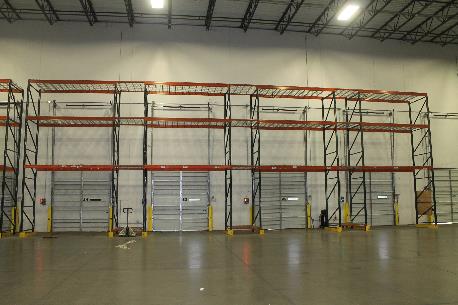 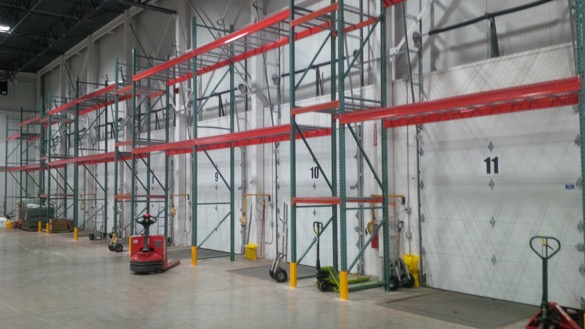 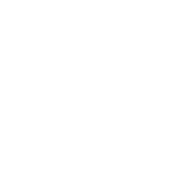 Implementation Difficulty: Low
6-9 pallet capacity per dock door
Common use - pallets, dunnage, packing materials and office supplies
Additional use – Finished goods pack & hold, bulk raw materials
Alternative to bulk floor storage which opens space for additional storage racks
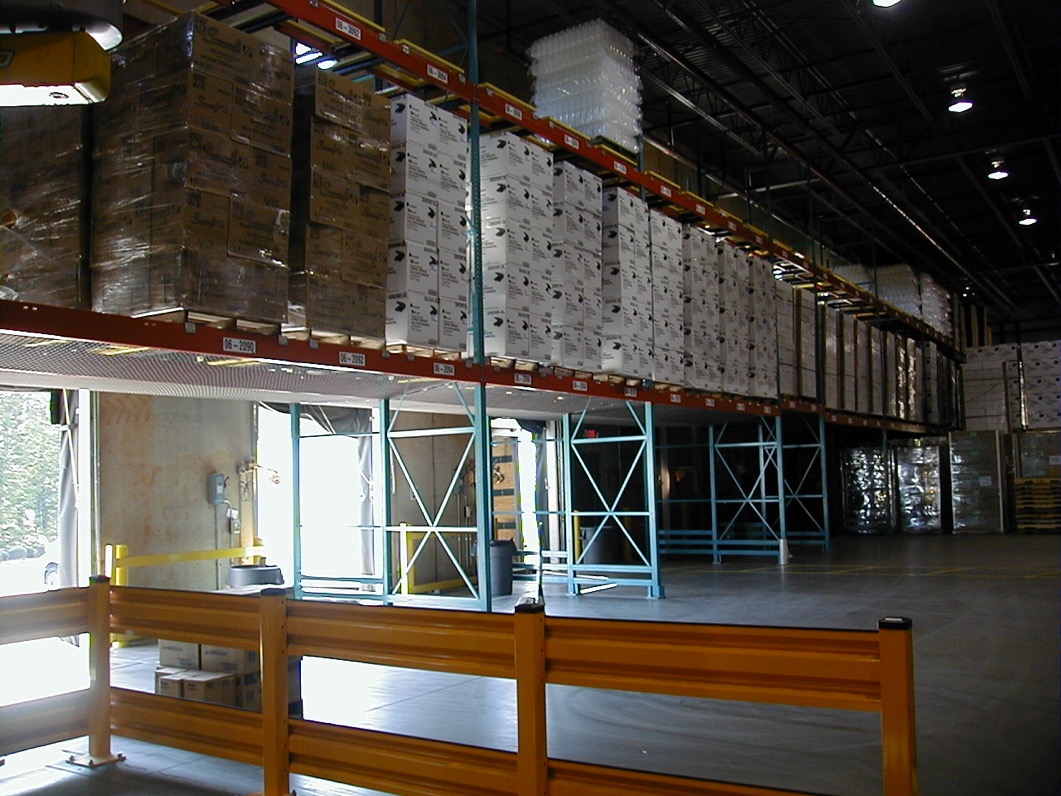 Colliers  |  Maximizing Warehouse Capacity
6
Warehouse Uplift OptionsTunneling Rack Cross-Aisles
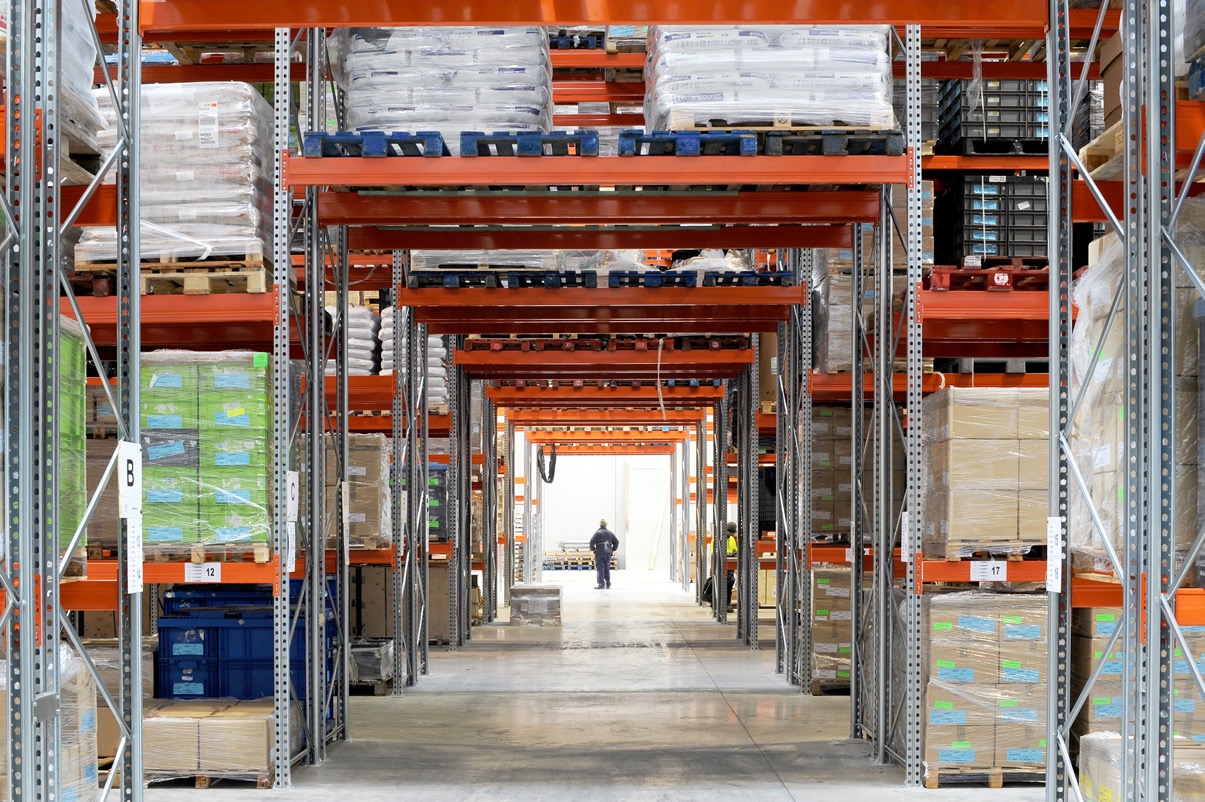 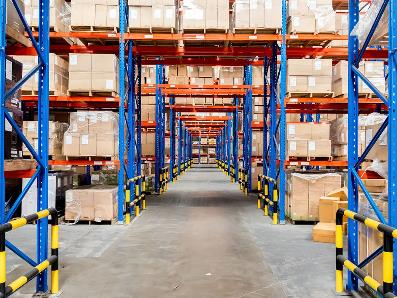 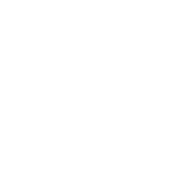 Implementation Difficulty: Low
6-12 pallet capacity per bay facing
Increase vertical cube utilization
Common use – finished goods inventory
Pallet capacity determined by cross-aisle width and building clear height
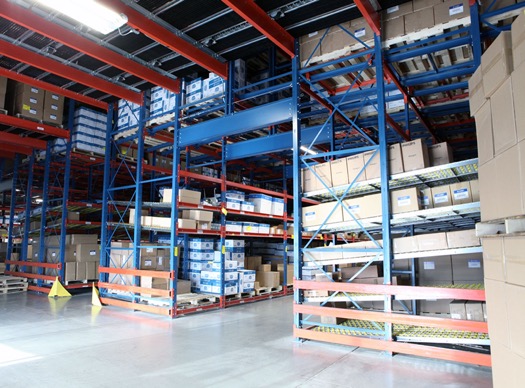 Colliers  |  Maximizing Warehouse Capacity
7
Warehouse Uplift OptionsMezzanines
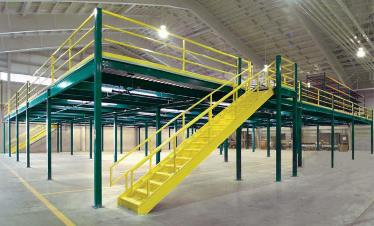 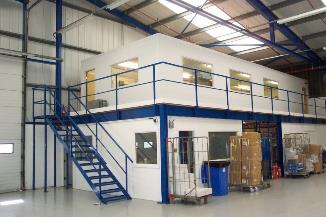 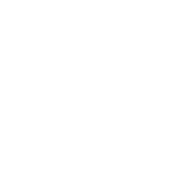 Implementation Difficulty: Low / Medium
Common use – Vertical expansion of pick modules, pallet / general  storage above pick modules,  shipping / receiving work areas and administrative offices
Additional use – Finished goods pack & hold
Candidate solution for areas with unused vertical space
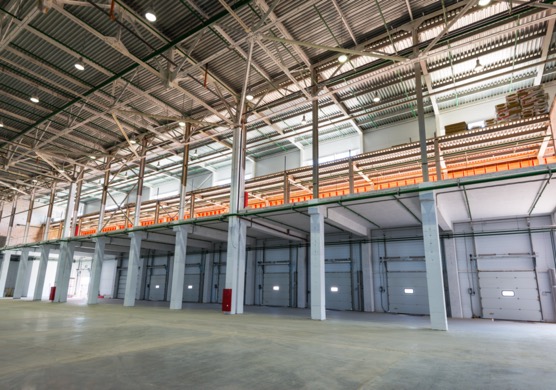 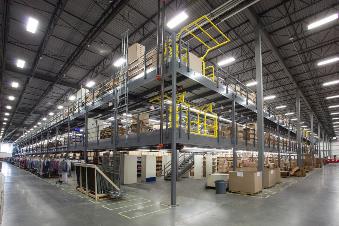 Colliers  |  Maximizing Warehouse Capacity
8
Warehouse Retrofit OptionsMigrate from Wide Aisles to Very Narrow Aisles (VNA)
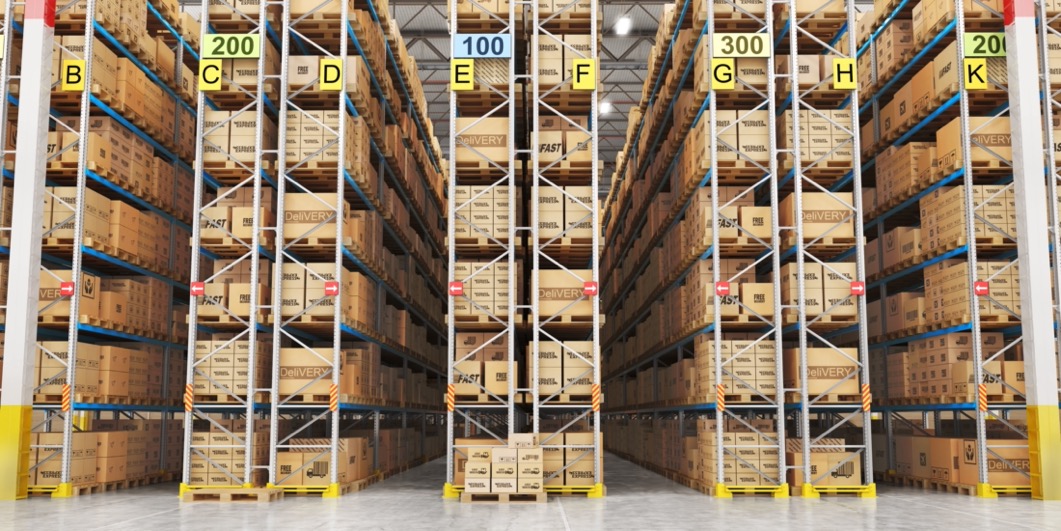 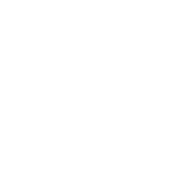 Implementation Difficulty: High
Requires different forklift vehicles (e.g. Order pickers, turret trucks or articulated forklifts)
Requires a wire guidance system to avoid upright collision
Requires one-way vehicle routing for inventory put away and order picking
Requires understanding of DC design principles
20-30% storage capacity lift
Common use – finished goods inventory
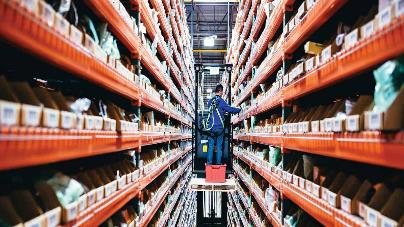 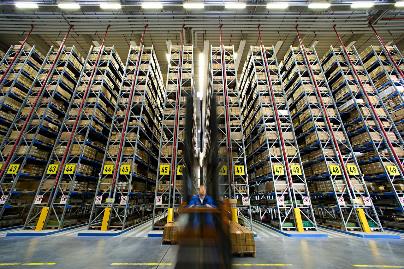 Colliers  |  Maximizing Warehouse Capacity
9
Third-Party AlternativesModular / Pop-Up Warehousing
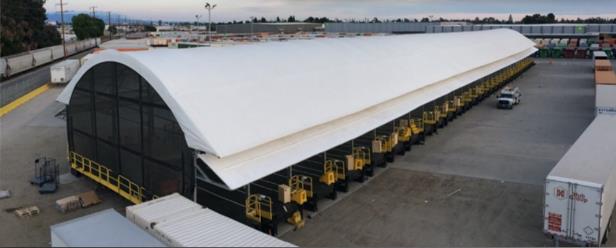 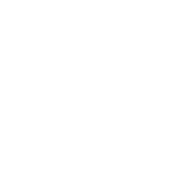 Implementation Difficulty: Medium
Common use – Inventory storage (all types), order fulfillment and cross-docking
Rapid construction time
High configurability and transferability
Concrete pouring not required
Requires raw land or open industrial space 
Permitting requirements vary by municipality
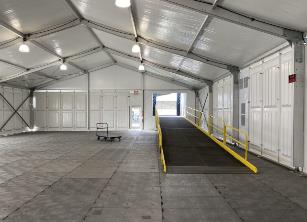 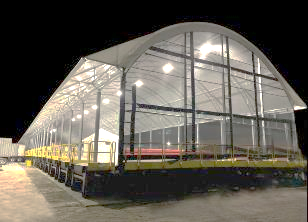 Colliers  |  Maximizing Warehouse Capacity
10
Third-Party AlternativesOn-Demand / Flex Warehousing
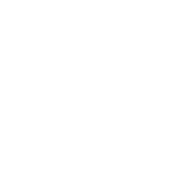 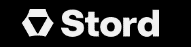 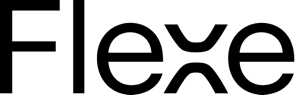 Service Model – “Industrial Airbnb”
Flexible contract duration / terms vs. traditional 3PL
Several established industry players and some emerging participants
Order fulfillment, inventory management and value-added services provided
Services supported by Warehouse Management Systems (WMS)
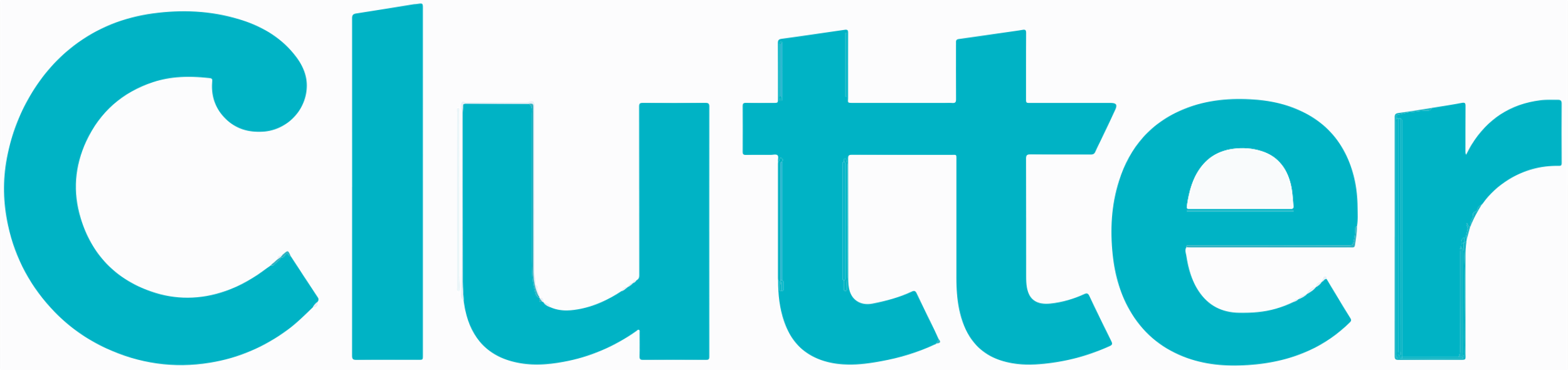 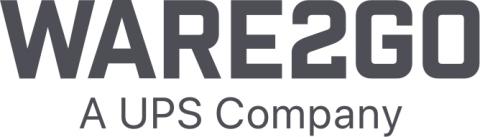 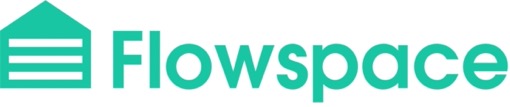 Colliers  |  Maximizing Warehouse Capacity
11
Roadmap to Increased Warehouse Capacity
Flex warehousing
High
Modular / pop-up warehouses
Remove obsolete& non-sellable  inventory
Do now
Vendor Managed Inventory
Balance inventory supply with demand
(SIOP)
Do Next
Do Later
Quarterly inventory write-downs
VNA
Order cross-docking
Incremental Warehouse Capacity
Tunneling Rack Travel Aisles
Vendor dropship / DC bypass
Postpone orders to minimize pack & hold
Mezzanines
Racking dock doors
Complexity / Difficulty
Low
High
Colliers  |  Maximizing Warehouse Capacity
12
For more information, contact:
Brewster Smith Head of Supply Chain Solutionsbrewster.Smith@colliers.com +1 202.250.4269
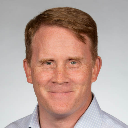